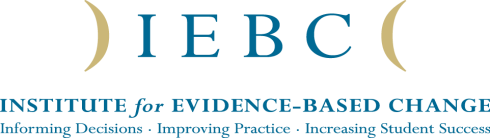 Telling Your Story with Data
Brad C. Phillips, Ph.D. 
President/CEO, IEBC

CAIR
2020 Conference
© all material copyright IEBC, 2017, 2018, 2019, 2020
Telling Your Story
What is your favorite kind of story?
Hero
Boy meets girl: Girl meets boy
Overcoming a challenge
Memorable, impactful and personal
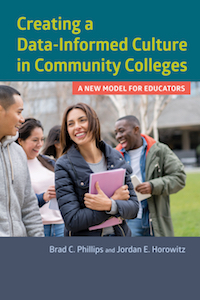 Today’s Learning Objectives
Upon completion of this workshop, participants will:
Understand the importance of telling a story with data
Identify the types of stories that can be told
Identify the different types of data to include in stories
What Is Often Produced…
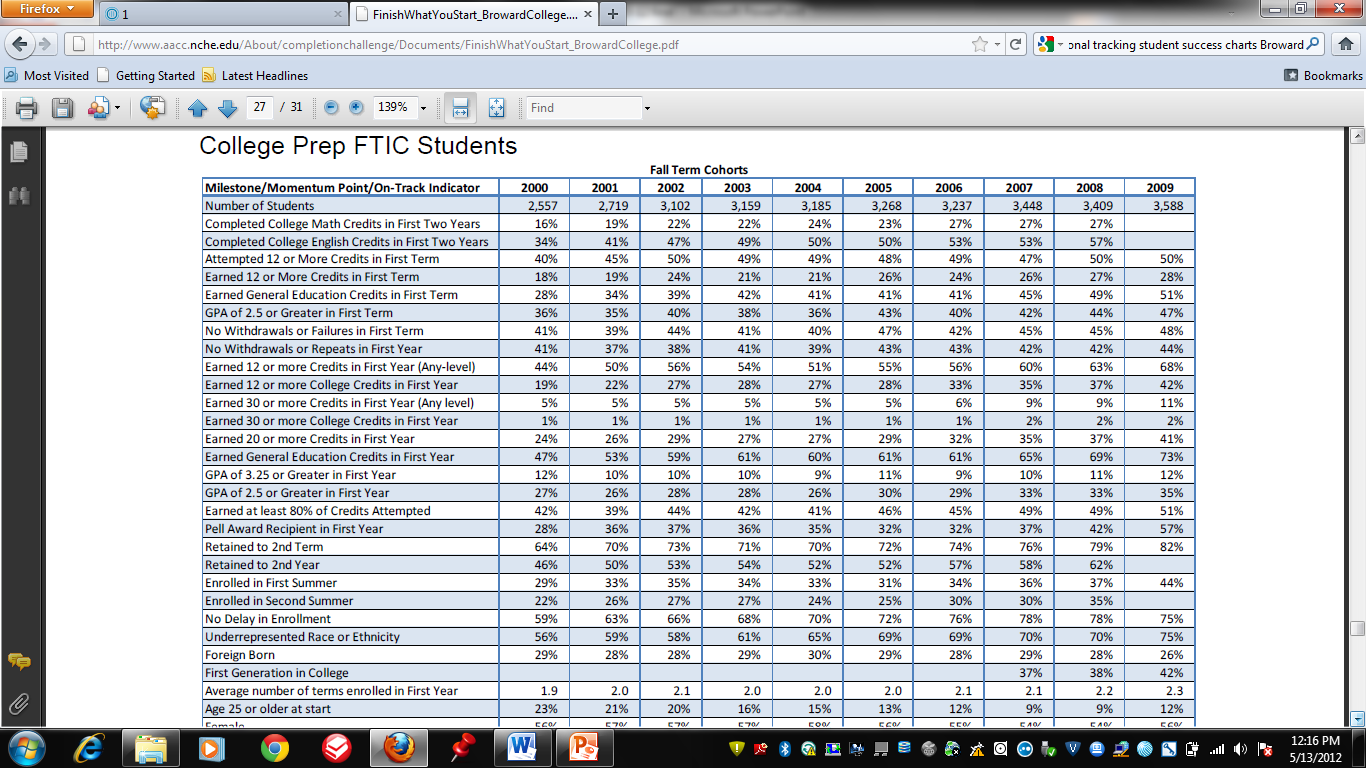 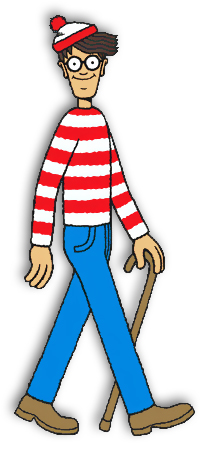 Overarching Rule
Any data shared must be useful, useable and actionable…
Useful – addresses the problem educators are trying to solve
Useable – easily understood – judgements are clear
Actionable – leads to a decision  - not just “nice to know”
Stories Start with a Headline
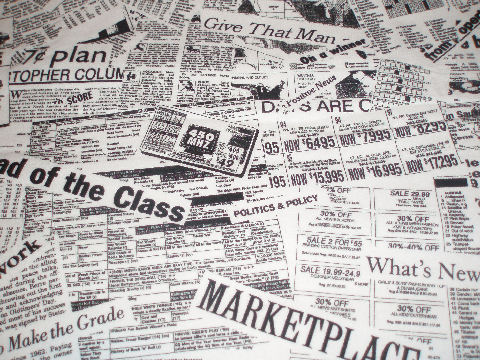 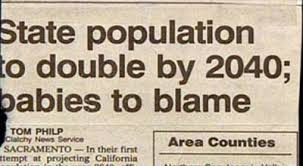 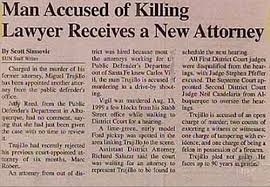 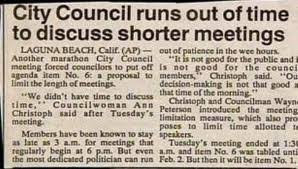 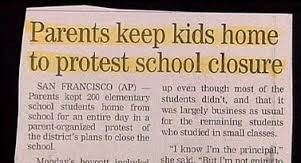 What’s In A Headline?
The “Take Away”
What you want the audience to remember
Needs to be only one sentence
Ideally should create a visual in their head
A lemon
Headline Practice: Lets Take a Look at Some Data
Credit Enrollment Over Time
Exercise – Write the headline for the table above.
A New Headline
Our Enrollment is Declining!
Story Telling
The Disney way
Once upon a time – context
Problem
What happened to resolve   the problem
The outcomes
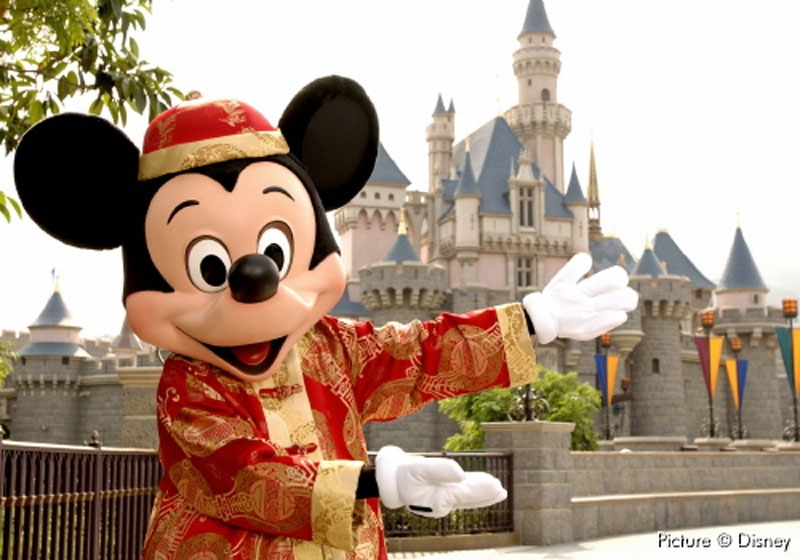 The Disney Way - Actualized
How To Talk About Data
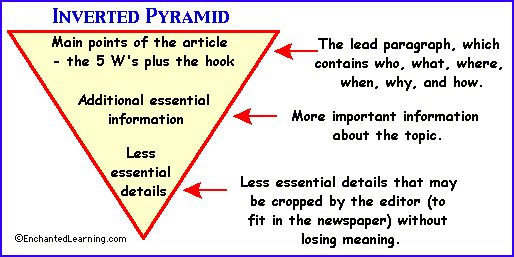 Stories to Tell
What’s happening now
What’s Happening Now
Over 100 students are being served by our program
25% of students were proficient in math
40% of the 2018 class completed
[Speaker Notes: Tends to be the kind of data you receive.  Is it very helpful?]
Stories to Tell
What’s happening now
Comparisons to other groups
Comparisons to Other Groups
ABC program students persisted at higher rates than the comparison group
Comparisons to Other Groups
ABC Program students had a 50% higher persistence rate than the comparison group in Fall 2018 to Fall 2019
Students enrolled in an accelerated basic skills course were twice as likely to pass the course than their peers in traditional basic skills curriculum
Stories to Tell
What’s happening now
Comparisons to other groups
Where we’ve been and where we are now (comparison to baseline)
Then and Now
The withdrawal rate for ABC program students has been reduced by 30% among students identified at risk since we implemented our mentor program.
Compared with last year, ABC program students are four times more likely to persist fall to spring since we implemented our collaborative program with social services.
Stories to Tell: Recap
What’s happening now
Comparisons to other groups
Where we’ve been and where we are now (comparison to baseline)
The Basics: Your Stories to Tell
Telling a Positive Story
Key is to highlight what specifically made a difference. What was the key element or elements?
Designed to motivate others to do more of the success behavior
Telling a story where there is a challenge to overcome
Describe the problem and why it matters
Focus on the causes and what we as educators can do about addressing the challenge
Provide examples of how these challenges are being (or can be) overcome
The Power of One
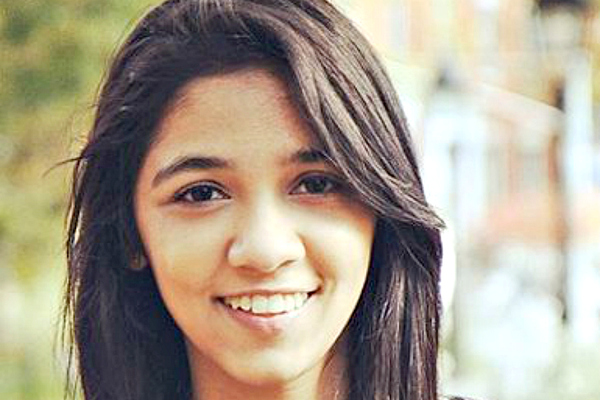 Process and Outcome
Process:	Activities that go on between educators and students or among educators
	Outcome:	The change in the target population of students
The Importance of Audience
Public – want to know their tax dollars are put to good use
Parents – want their children to be successful
Students – want to complete and get a good paying job
Funders – want to know that their dollars are used efficiently and effectively and share how they are making a difference
Governing Board – want to be proud of the work that “their” college does and represent the community well
College leadership – want to demonstrate that the programs and services are appropriate and effective
Faculty/Staff – want to be proud of their work and the students they serve. They want to make a difference
Legislature – want to know how your work improves outcomes. What is the ROI?
7 Types of Stories
Values – connects you to the audience
The Why – what you should care about
The Origin – create a deeper brand connection
Vision – where you are going
Teaching – share a lesson
Impact – how a difference was made
Objections – validate then reframes
Overarching Rule: Use Pictures Instead of Tables and Charts
Overarching Rule: Frame the Data to Elicit Action
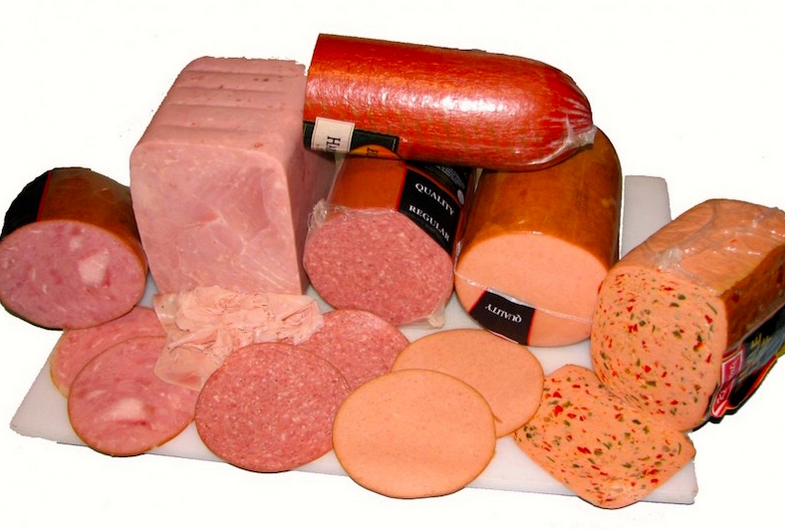 Stating that a cold cut is 70% fat free elicits a different emotion then saying a cold cut is 30% fat.
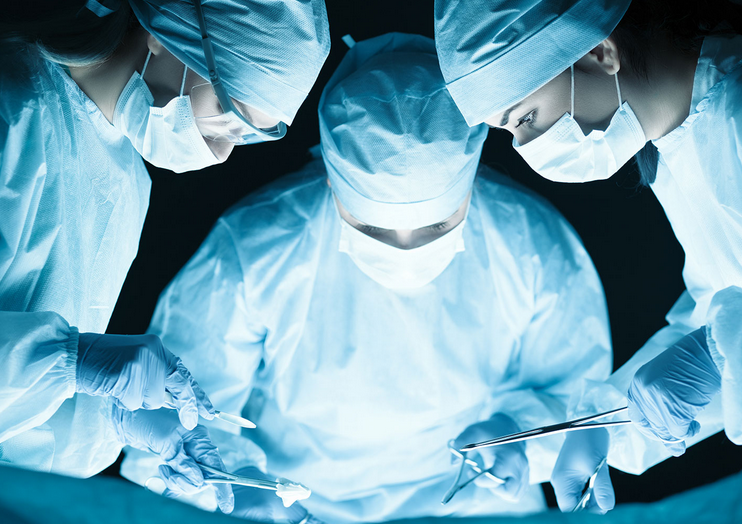 Saying that a surgery results in 5% morbidity or mortality yields a different emotion than saying a surgery is 95% successful
Overarching Rule: A Cheat Sheet from the Heath Brothers
Believe
Care
Act
Celebrate!
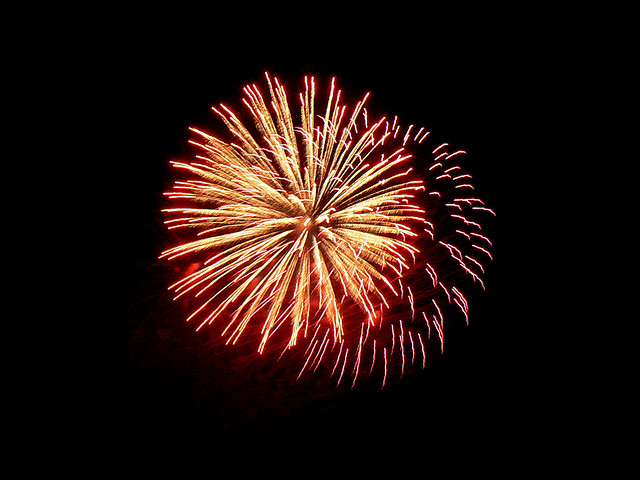